Informační 
a vzdělávací 
portál 
Libereckého 
kraje
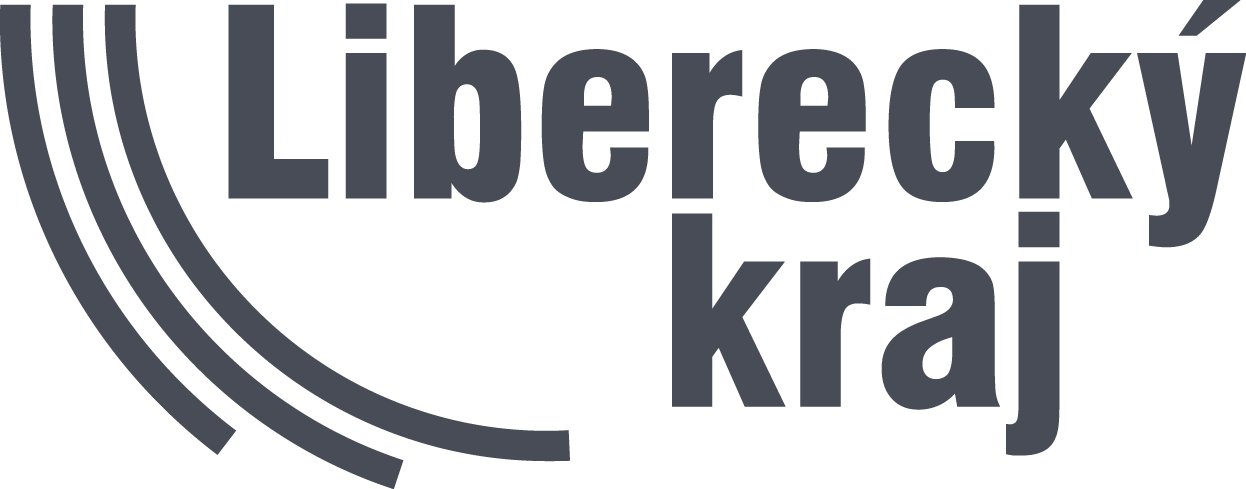 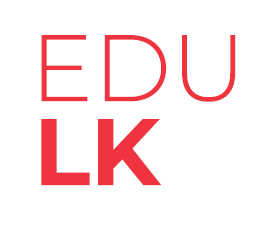 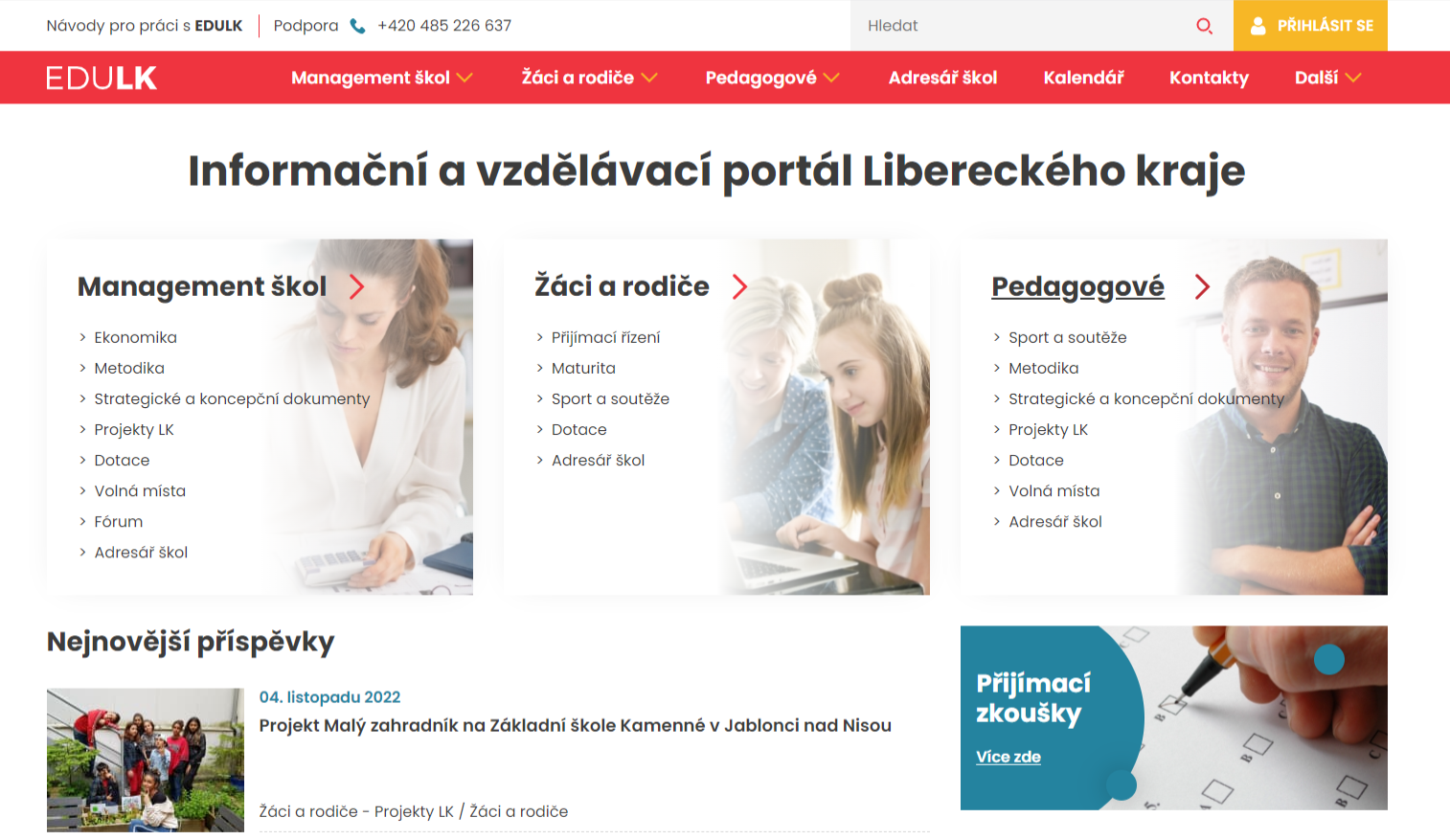 www.edulk.cz
Liberecký kraj – www.edulk.cz, Porada ředitelů škol a školských zařízení zřizovaných LK
13. dubna 2023
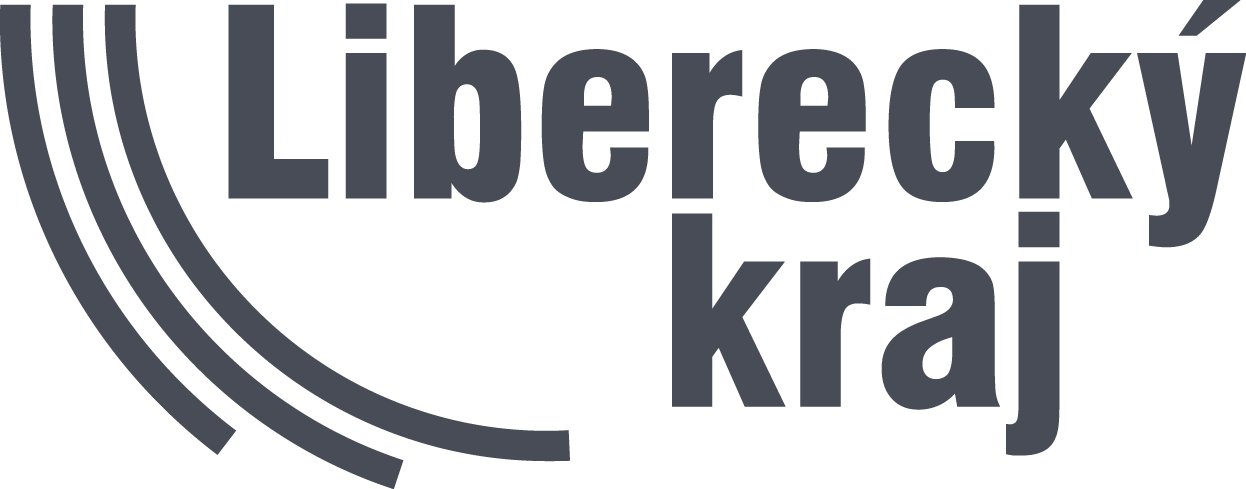 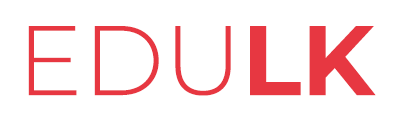 www.edulk.cz
Možnosti portálu:
Fórum
Formuláře
Doporučení
Liberecký kraj – www.edulk.cz, Porada ředitelů škol a školských zařízení zřizovaných LK
14. září 2023
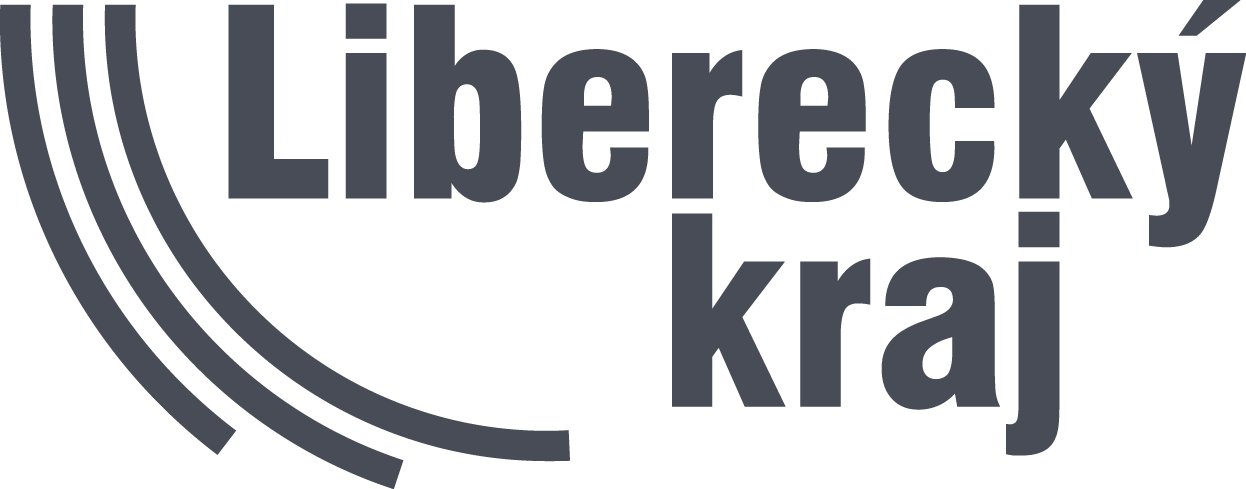 www.edulk.cz
NÁSTĚNKA UŽIVATELE
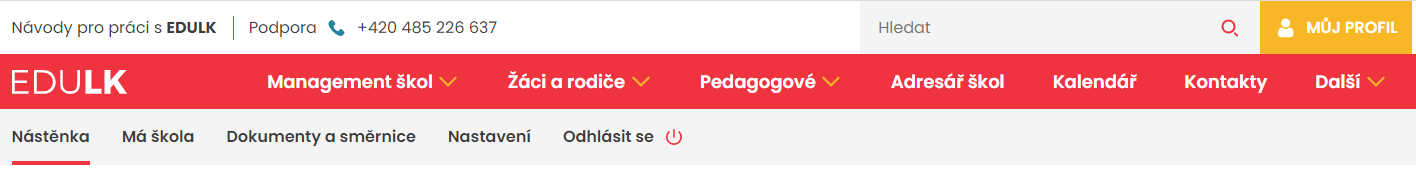 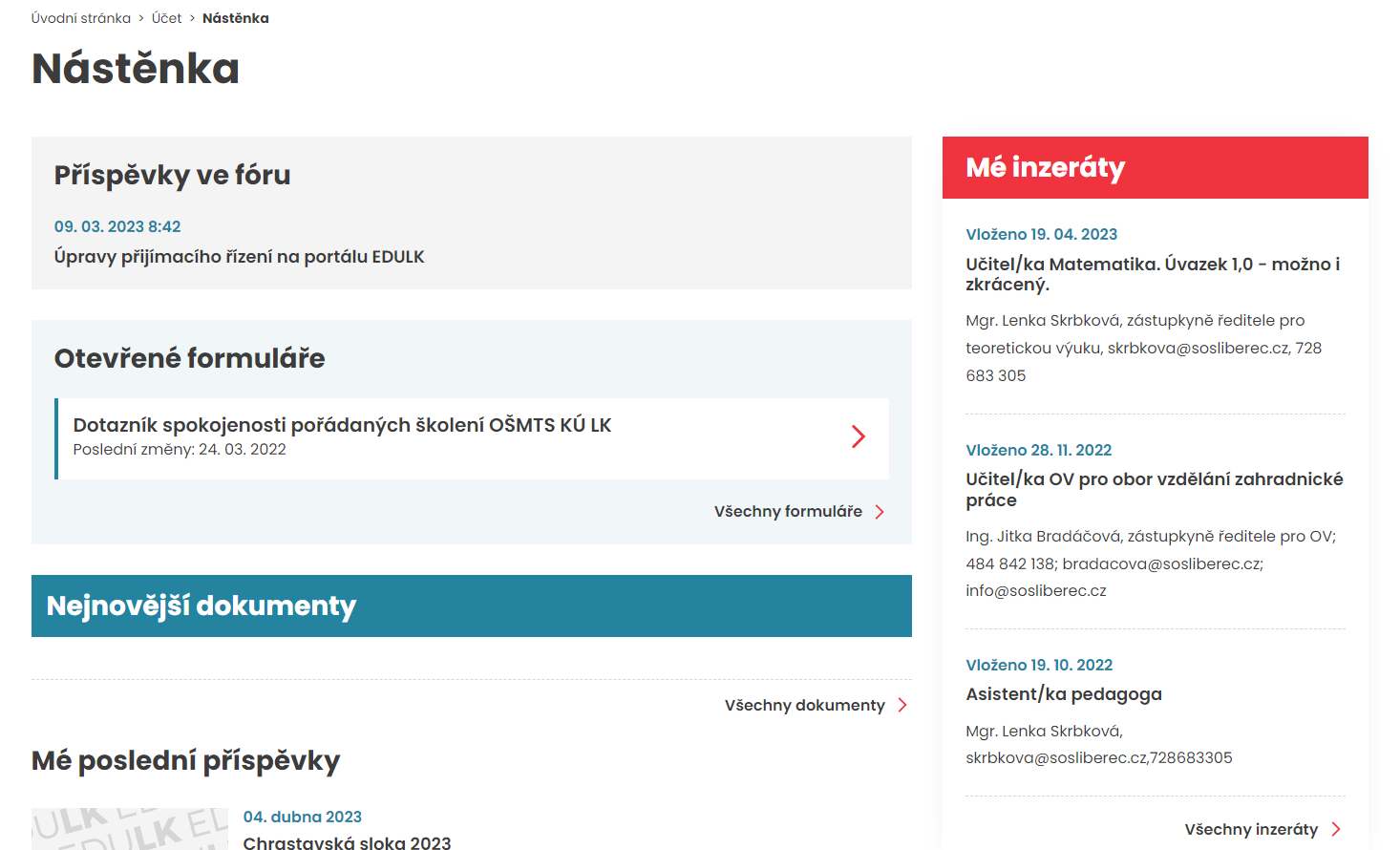 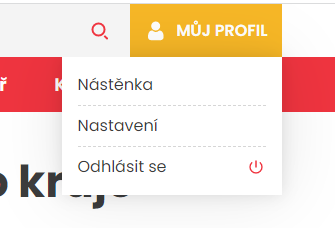 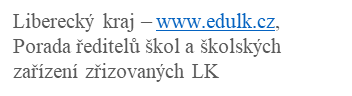 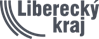 14. září 2023
FORUM
Forum slouží pro cílenou komunikaci a sdílení informací s konkrétními uživateli portálu Edulk. 

Je k dispozici pouze po přihlášení uživatele.

V levém menu stránky Forum je rozcestník, podle kterého můžete rozhodnout zda potřebujete komunikovat s řediteli příspěvkových organizací či se všemi uživateli portálu.
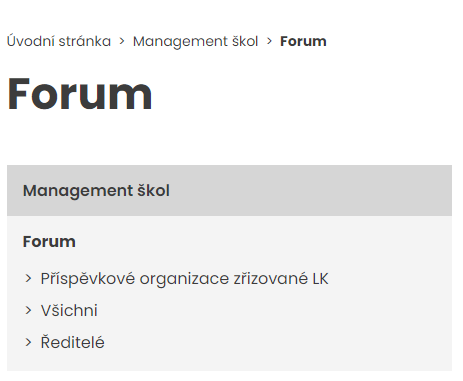 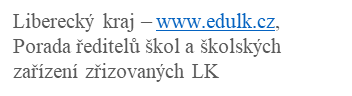 14. září 2023
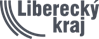 KDY VYUŽÍT FORUM
V případě nutnosti komunikace pouze s určitou skupinou   uživatelů portálu. 
Lze využít jako další komunikační platformu pro uzavřenou skupinu uživatelů.
V případě jednotného sdělení s možností komentářů zvolených uživatelů.
JAK ZALOŽIT FORUM
Návod na založení fora – levý horní roh portálu – pouze po přihlášení
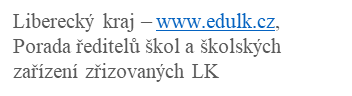 14. září 2023
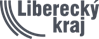 FORMULÁŘE
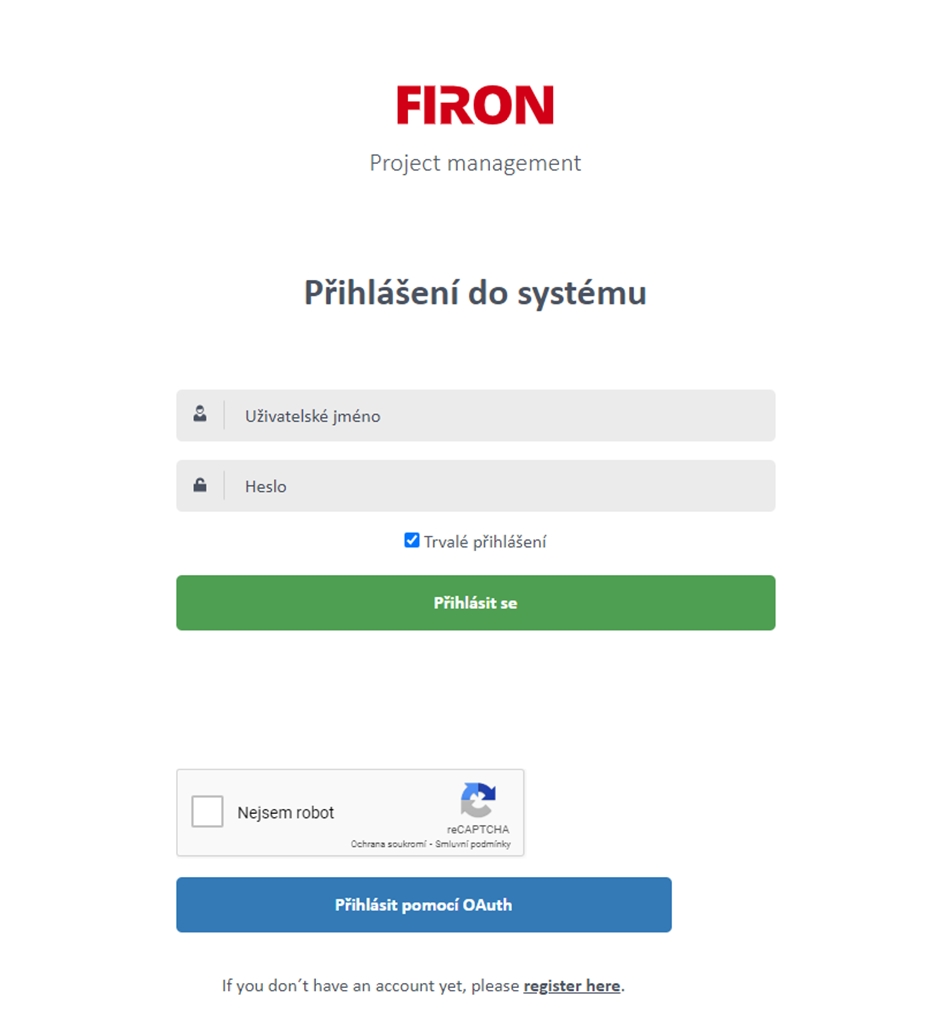 Slouží pro sběr dat.

Forma ankety.

Vyplnění je možné pouze po přihlášení do portálu.
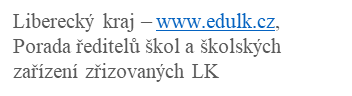 14. září 2023
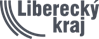 DALŠÍ INFORMACE
prosím o pravidelnou aktualizaci informací na profilu školy (změna kontaktů, osob atd.)

využijte možnosti prezentace akcí školy prostřednictvím vkládání příspěvků:
externí příspěvky
kalendář akcí
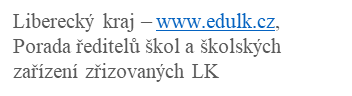 14. září 2023
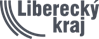 STIPENDIJNÍ PROGRAM LIBERECKÉHO KRAJE
25 tříletých učebních a 2 čtyřleté maturitní obory
14 středních škol
Výše a druhy stipendií
MOTIVAČNÍ
500 Kč každý měsíc při splnění podmínek stipendijního programu
PROSPĚCHOVÉ
1. ročník	1000 Kč za pololetí
2. ročník	2000 Kč za pololetí
3. ročník	3000 Kč za pololetí
     4000 Kč u maturitních oborů
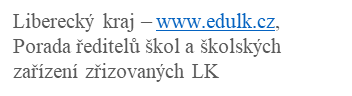 14. září 2023
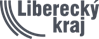 STIPENDIJNÍ PROGRAM LIBERECKÉHO KRAJE
Veškeré informace jsou zveřejněny na: https://skolstvi.kraj-lbc.cz/stipendia

Připravujeme obnovu programu – žádáme o součinnost střední školy v Libereckém kraji.

Náměty, podněty, návrhy na úpravu programu zasílejte prosím na e-mail: kveta.sirova@kraj-lbc.cz nejpozději do 30. září 2023.
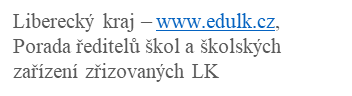 14. září 2023
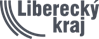 DĚKUJI ZA POZORNOST
Bc. Květa Šírová
administrátorka portálu www.edulk.cz

tel.: 485 226 637, e-mail: kveta.sirova@kraj-lbc.cz
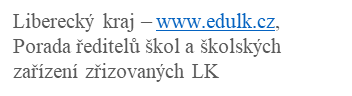 14. září 2023
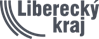